1
分散分析・実験計画
分散分析　一元配置
分解
総変動
要因による変動　＋　誤差変動
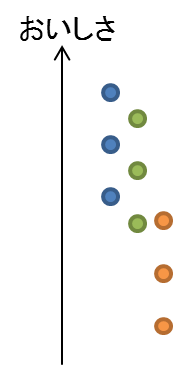 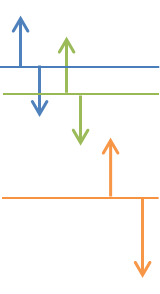 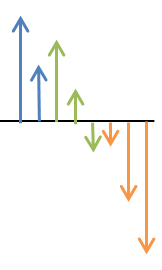 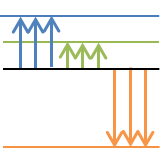 群A1 の平均
＋
群A2 の平均
主効果と交互作用　(セル平均のプロット）
AとBの
主効果
Bの主効果
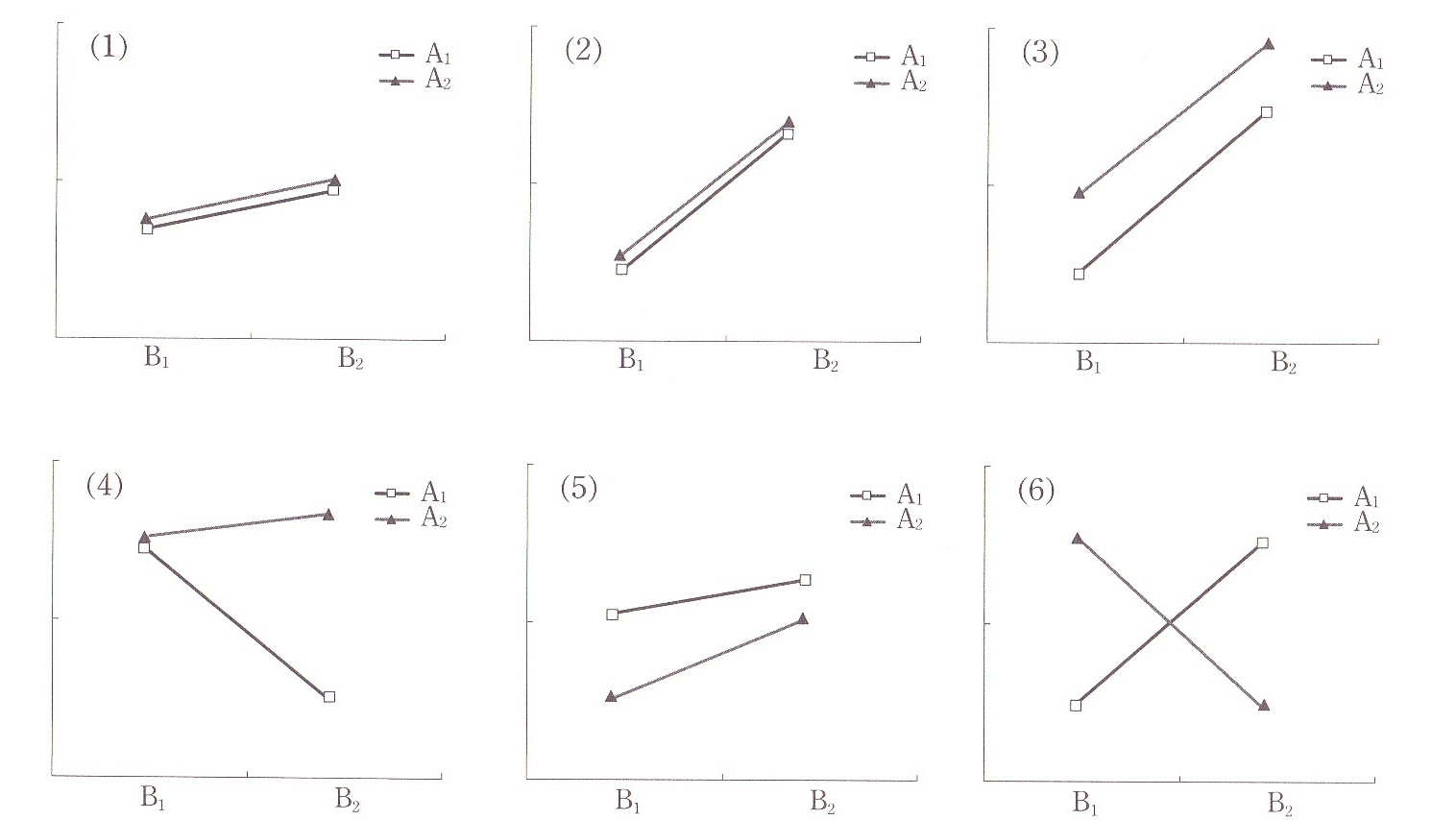 交互作用
交互作用
調査系論文の読み方（浦上・脇田）　p171より引用
分散分析・実験計画
4
5
被験者間要因と被験者内要因
１要因：１元配置
6
被験者間要因（対応なし）
要因 A の各水準に被験者をランダムに割り当てる。
被験者内要因（対応有り）
各被験者が、要因 A の全ての水準の下でのデータを生成する。
乱塊法 (randomized block)、S x A
２要因：２元配置
7
要因A：被験者間，要因B：被験者間
要因 A と要因 B の各水準の組み合わせに被験者をランダムに割り当てる。
要因A：被験者内，要因B：被験者内
各被験者が、要因 A と要因 B の各水準の組み合わせの下でのデータを生成する。
要因A：被験者内，要因B：被験者間
要因 B の各水準ごとに異なる被験者を割り当てるが、一人が要因 A の全ての水準の下でのデータを生成する。
例
8
気温の算盤に与える影響
同じ生徒で試す。
異なる生徒で試す。

気温と騒音の算盤に与える影響を知りたい。
同じ生徒で試す。
異なる生徒で試す。
混合　
同じ生徒が全ての気温の下で、騒音は別の被験者
同じ生徒が全ての騒音の下で、気温は別の被験者
9
実は、被験者の効果は変量効果(random effect)である。

固定効果  各水準の効果に興味
水準数は有限
変量効果  要因全体の効果に興味
水準数は無限：水準のランダムサンプル
10
クロス(crossed)とネステッド(nested)
要因 A と要因 B がクロスされている すべての水準の組み合わせが観測可能。
被験者の配置
11
変量効果要因無し
12
被験者は変量効果要因Tea は被験者内要因
Error(Subject/Tea)
13
変量効果要因無しすべて被験者間要因
要因 A と要因 B はクロスされている。
14
被験者は変量効果要因Tea は被験者内要因
要因 A と要因 B はクロスされている。
Error(Subject/Tea)
被験者を要因とみると、被験者は要因 B にネストされている。
15
被験者は変量効果要因Tea は被験者内要因Temp は被験者内要因
要因 A と要因 B はクロスされている。
Error(Subject/Tea*Temp)